PHY 711 Classical Mechanics and Mathematical Methods
10-10:50 AM  MWF Online or (occasionally) in  Olin 103

Discussion of  Lecture 9 – Chap. 3&6 in F&W
Lagrangian mechanics
D’Alembert’s principle
Lagrange’s equation in generalized coordinates
Examples, including Lagrangian for electromagnetic interactions.
9/14/2020
PHY 711  Fall 2020 -- Lecture 9
1
[Speaker Notes: In this lecture we will continue to examine how the calculus of variation can be used to analyze the physical mechanics of particle motion.     This material follows your textbook in both Chapter 3 and Chapter 6.]
Schedule for weekly one-on-one meetings
 
Nick – 11 AM Monday (ED/ST)
Tim – 9 AM Tuesday
Bamidele – 7 PM Tuesday
Zhi– 9 PM Tuesday 
Jeanette – 11 AM Friday 
Derek – 12 PM Friday
9/14/2020
PHY 711  Fall 2020 -- Lecture 9
2
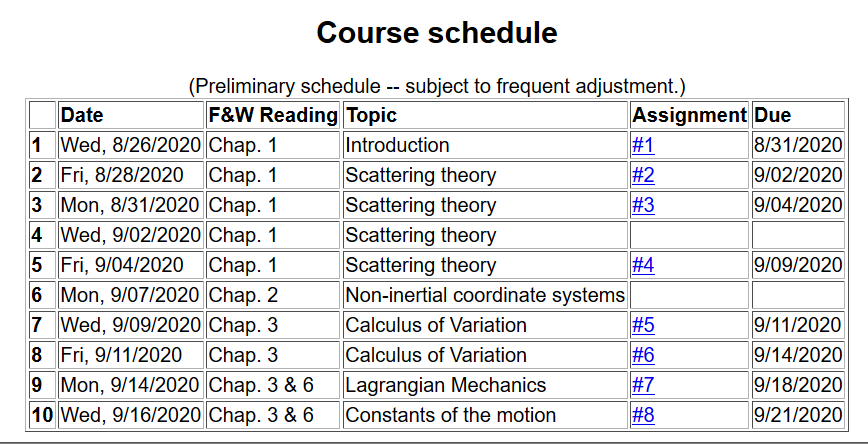 9/14/2020
PHY 711  Fall 2020 -- Lecture 9
3
[Speaker Notes: Here is the updated schedule.   Note that HW 7 which will be covered in today’s lecture will be due on Friday.]
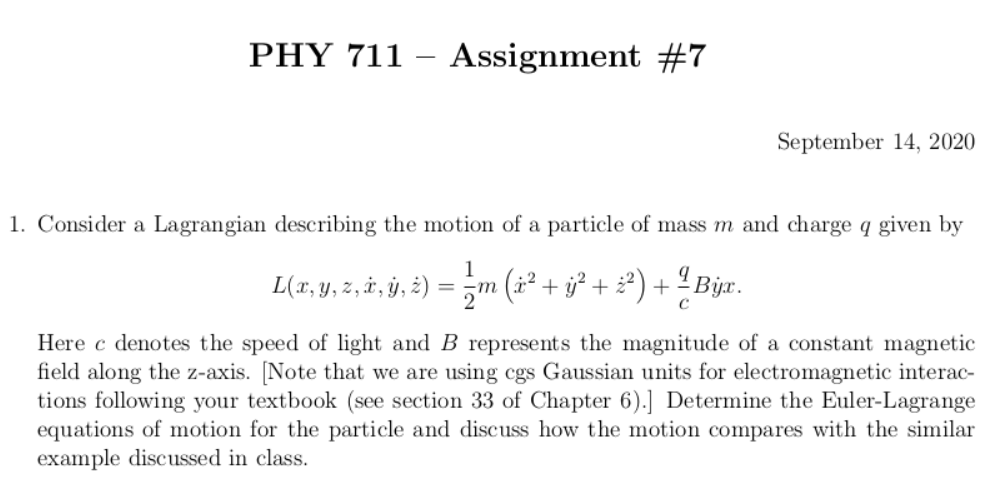 9/14/2020
PHY 711  Fall 2020 -- Lecture 9
4
[Speaker Notes: Homework problem due on Friday.]
Your questions –
From Tim –
What is the meaning of sigma in the slides?  Is it like the same as i and so is an indice.  Does it have any special meaning in terms of Langrangian mechanics?

From Nick –
1.   Slide 7: Can you go over the differential (dx) term and its pieces? What exactly does the differential $\delta q$ mean?
2.   Slide 8: is the expansion a reorganization from the product rule?
3.   By about slide 11, I started getting tripped up with some of the algebra/calculus. Hopefully, I can clarify tomorrow. 

From Derek –
1. I wasn't able to finish assignment #6 because I'm still confused on how we're supposed to evaluate parts a), b), and c). If you could discuss the assignment more, that would be helpful.
9/14/2020
PHY 711  Fall 2020 -- Lecture 9
5
Your questions – continued
From Gao –
1.       How many kinds of forces are velocity– dependent, except for Lorentz forces?


From Jeanette –
1.   slide #9 - I don't follow the proof for the first claim.
2.   slide #14 - where did the equation for L come from? Is the equation given or the situation given and L determined from there?
3.   slide #18 - is the switch back to cartesian just convenient or is that necessary for Lorentz forces?
9/14/2020
PHY 711  Fall 2020 -- Lecture 9
6
More details about HW 6
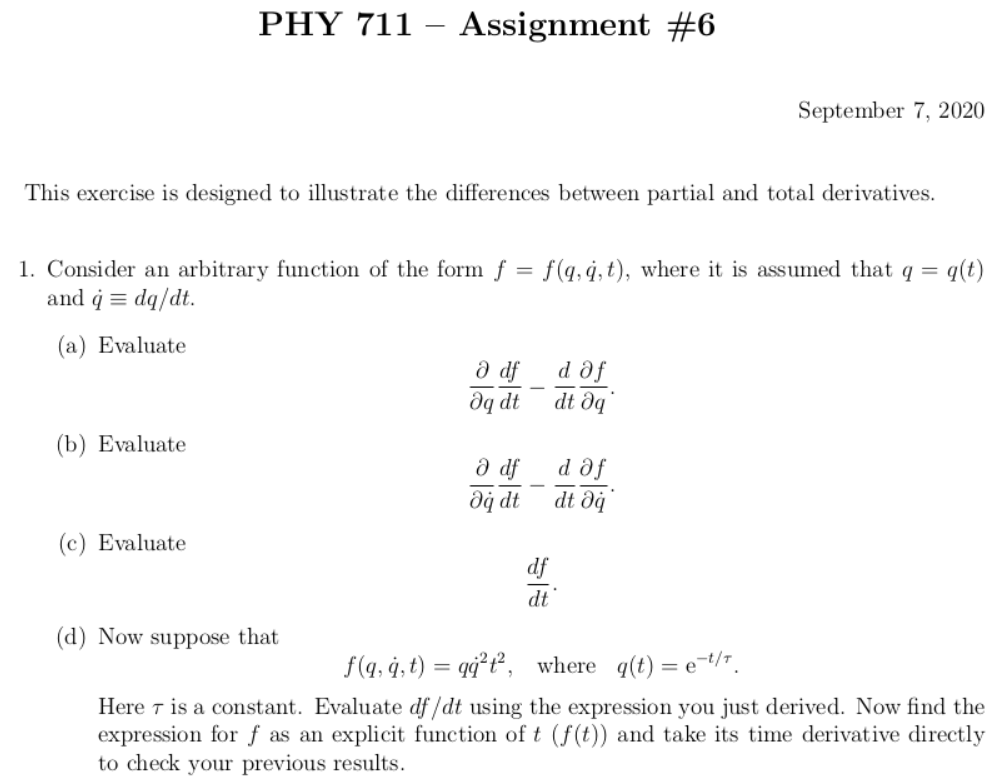 9/14/2020
PHY 711  Fall 2020 -- Lecture 9
7
More details about HW 6
From previous lecture:
9/14/2020
PHY 711  Fall 2020 -- Lecture 9
8
On the topic of today’s lecture and adapting calculus of variation tools to the analysis of particle motion
Why would we want to reformulate Newton’s laws anyway?

Because we can and it makes us feel good.
Because we can make the analysis more complicated.
Because we can make the analysis less complicated.
All of the above.
Other.
9/14/2020
PHY 711  Fall 2020 -- Lecture 9
9
Jean d’Alembert  1717-1783
      French mathematician and philosopher
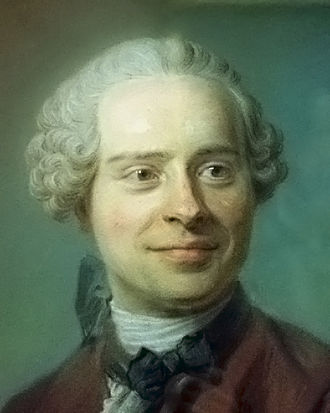 “Deriving” Lagrangian mechanics from Newton’s laws.
9/14/2020
PHY 711  Fall 2020 -- Lecture 9
10
[Speaker Notes: Previously we introduced the Lagrangian function without justification.    Here we follow a “derivation”  attributed to d’Alembert.]
Cylindrical coordinates
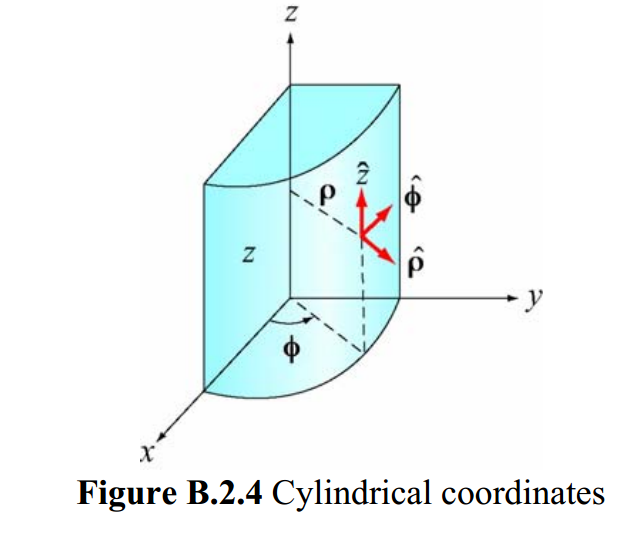 (Figure taken from 8.02 handout from MIT.)
9/14/2020
PHY 711  Fall 2020 -- Lecture 9
11
[Speaker Notes: The derivation is based on the notion of “generalized” coordinates which can be Cartesian coordinates or one of the many transformed coordinates, or even more “general” coordinates.]
Spherical coordinates
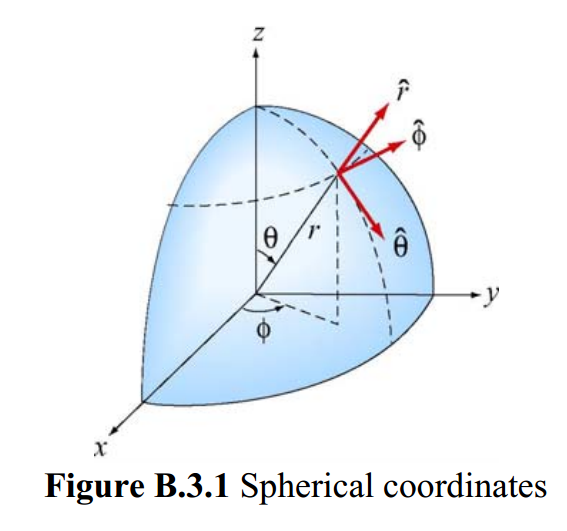 (Figure taken from 8.02 handout from MIT.)
9/14/2020
PHY 711  Fall 2020 -- Lecture 9
12
[Speaker Notes: Another example of transformed coordinates.]
D’Alembert’s principle:
9/14/2020
PHY 711  Fall 2020 -- Lecture 9
13
[Speaker Notes: Here we start the derivation following D’Alembert’s arguments.     xi denotes the cartesian coordinate while q denotes the “generalized” coordinate.    In this slide we consider the potential energy terms.]
Your question –
Can you go over the differential (dx) term and its pieces? What exactly does the differential $\delta q$ mean?
9/14/2020
PHY 711  Fall 2020 -- Lecture 9
14
Summary up to now --
9/14/2020
PHY 711  Fall 2020 -- Lecture 9
15
9/14/2020
PHY 711  Fall 2020 -- Lecture 9
16
[Speaker Notes: Continuing the derivations we consider the kinetic energy contributions.]
Some details
You may be wondering why we need to introduce “generalized”  coordinates when cartesian coordinates are an example.     What the generalized coordinates allow us to show is that
9/14/2020
PHY 711  Fall 2020 -- Lecture 9
17
9/14/2020
PHY 711  Fall 2020 -- Lecture 9
18
[Speaker Notes: Continuing the derivation.]
9/14/2020
PHY 711  Fall 2020 -- Lecture 9
19
[Speaker Notes: Summary of results from D’Alembert’s analysis.]
9/14/2020
PHY 711  Fall 2020 -- Lecture 9
20
[Speaker Notes: Form of derived Lagrangian  provided that the potential does not depend on velocity.]
Hamilton’s principle from the “backwards” application of the Euler-Lagrange equations to
9/14/2020
PHY 711  Fall 2020 -- Lecture 9
21
[Speaker Notes: Having shown that the Euler-Lagrangian equations are consistent with Newton’s equations of motion, we can then infer that the integral of the Lagrangian is optimized as is consistent with Hamilton’s principle.]
Example:
d
q
9/14/2020
PHY 711  Fall 2020 -- Lecture 9
22
[Speaker Notes: Example of using the Lagrangian formalism for a simple pendulum.]
9/14/2020
PHY 711  Fall 2020 -- Lecture 9
23
[Speaker Notes: Another example of Lagrangian formalism that we will encounter when we examine rigid body motion.]
Example – simple harmonic oscillator
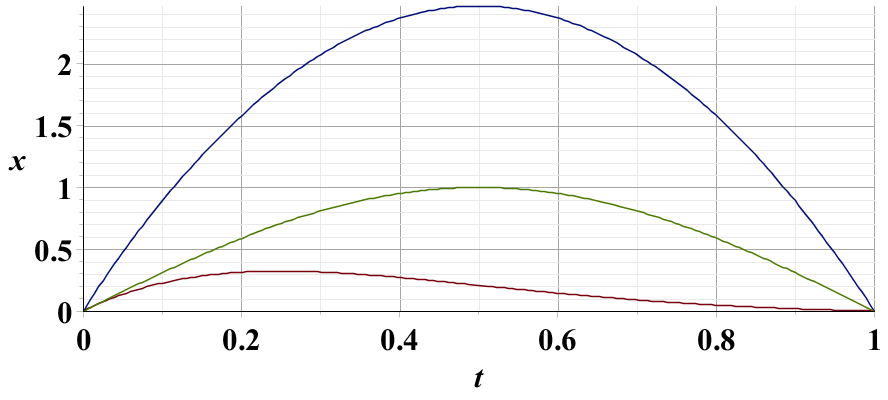 x1
x2
x3
9/14/2020
PHY 711  Fall 2020 -- Lecture 9
24
[Speaker Notes: Harmonic oscillator example.     Here we again demonstrate the physical trajectory has the smallest “action”.]
Summary –

Hamilton’s principle:
9/14/2020
PHY 711  Fall 2020 -- Lecture 9
25
[Speaker Notes: Recipe for Lagrangian mechanics.]
Note: in “proof” of Hamilton’s principle:
Why do we need velocity dependent forces?
Friction is sometimes represented as a velocity dependent force.   (difficult to treat with Lagrangian mechanics.)
Lorentz force on a moving charged particle in the presence of a magnetic field.
9/14/2020
PHY 711  Fall 2020 -- Lecture 9
26
[Speaker Notes: Important restriction.]
Lorentz forces:
Note: Here we are using cartesian coordinates for convenience.
9/14/2020
PHY 711  Fall 2020 -- Lecture 9
27
[Speaker Notes: While Lagrangian mechanics cannot treat all velocity dependent forces,    it is possible to extend the analysis for the case of  the Lorentz force.     This material is treated in Chapter 6, Section 33 of your textbook.      We are following the textbook’s units of cgs Gaussian units.]
Lorentz forces, continued:
9/14/2020
PHY 711  Fall 2020 -- Lecture 9
28
[Speaker Notes: Very clever mathematicians figured out how to incorporate Lorentz  into the Lagrangian formalism.    Here we are assuming their result and showing that it is consistent.]
Lorentz forces, continued:
9/14/2020
PHY 711  Fall 2020 -- Lecture 9
29
[Speaker Notes: More derivations.]
Lorentz forces, continued:
9/14/2020
PHY 711  Fall 2020 -- Lecture 9
30
[Speaker Notes: Summary of results.]
Example Lorentz force
9/14/2020
PHY 711  Fall 2020 -- Lecture 9
31
[Speaker Notes: Example for a  magnetic field in the z direction.]
Example Lorentz force -- continued
9/14/2020
PHY 711  Fall 2020 -- Lecture 9
32
[Speaker Notes: Finding the Euler-Lagrange equations.]
Example Lorentz force -- continued
9/14/2020
PHY 711  Fall 2020 -- Lecture 9
33
[Speaker Notes: Summary from previous slides.]
Example Lorentz force -- continued
9/14/2020
PHY 711  Fall 2020 -- Lecture 9
34
[Speaker Notes: This is the same magnetic field, but an equivalent vector potential.]
Example Lorentz force -- continued
9/14/2020
PHY 711  Fall 2020 -- Lecture 9
35
[Speaker Notes: We get the same motion for this case.]